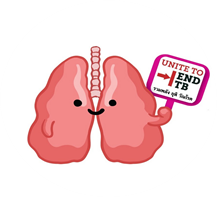 ความก้าวหน้าผลการดำเนินงานวัณโรค จังหวัดเพชรบูรณ์
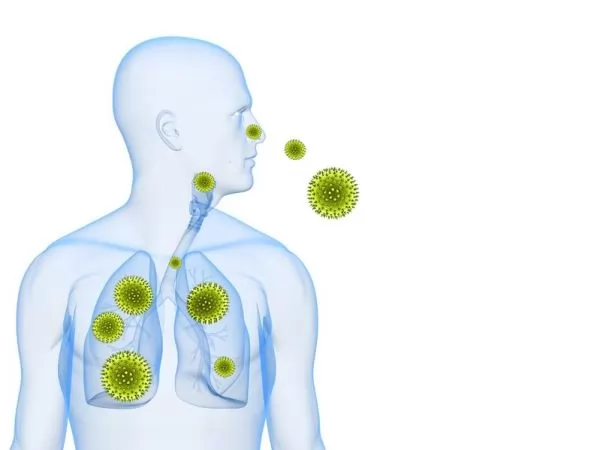 เริ่มด้วยพบ จบด้วยหาย
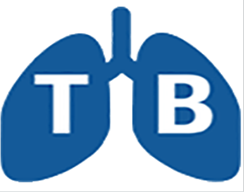 สำนักงานสาธารณสุขจังหวัดเพชรบูรณ์
วันที่ 28 กุมภาพันธ์ 2566
ณ ห้องประชุมพ่อขุนผาเมือง
1
ผลการคัดกรองกลุ่มเสี่ยงวัณโรค ด้วยการเอกซเรย์ แยกรายอำเภอ จังหวัดเพชรบูรณ์ ปี 2565
เป้าหมายการคัดกรองทั้งปี 90 %
2
ข้อมูล NTIP ณ วันที่ 25 ก.พ. 66
ผลดำเนินงานความครอบคลุมการขึ้นทะเบียนรักษา (Treatment Coverage) ผู้ป่วยวัณโรครายใหม่และกลับเป็นซ้ำ จังหวัดเพชรบูรณ์ จำแนกรายอำเภอ ปี 2566
3
ข้อมูล NTIP ณ วันที่ 25 ก.พ. 2566
ผลดำเนินงานความครอบคลุมการขึ้นทะเบียนรักษา (Treatment Coverage) ผู้ป่วยวัณโรครายใหม่และกลับเป็นซ้ำ จังหวัดเพชรบูรณ์ จำแนกรายอำเภอ ปี 2566
ข้อมูล NTIP ณ วันที่ 25 ก.พ. 2566
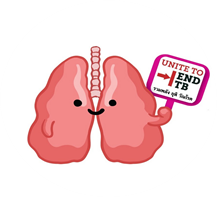 ผลการดำเนินงาน อัตราผลสำเร็จการรักษาผู้ป่วยวัณโรคปอดรายใหม่ 
(Success rate) จังหวัดเพชรบูรณ์ ปี 2566
เป้าหมาย ร้อยละ 88
อัตราผลสำเร็จของการรักษาผู้ป่วยวัณโรครายใหม่ 
ปี 2566 
ปัญหาของจังหวัดเพชรบูรณ์ คือ การเสียชีวิตสูงถึง21 ราย หรือคิดเป็นร้อยละ 12
และมีผู้ป่วยขาดยา 1 ราย ที่อำเภอหล่มสัก คิดเป็นร้อยละ 2.4 
ทำให้อัตราการรักษาสำเร็จจะไม่ถึงเป้าหมาย
ร้อยละ 88 ที่กำหนด
สาเหตุการเสียชีวิต
5
ข้อมูล NTIP ณ 25 ก.พ. 2566
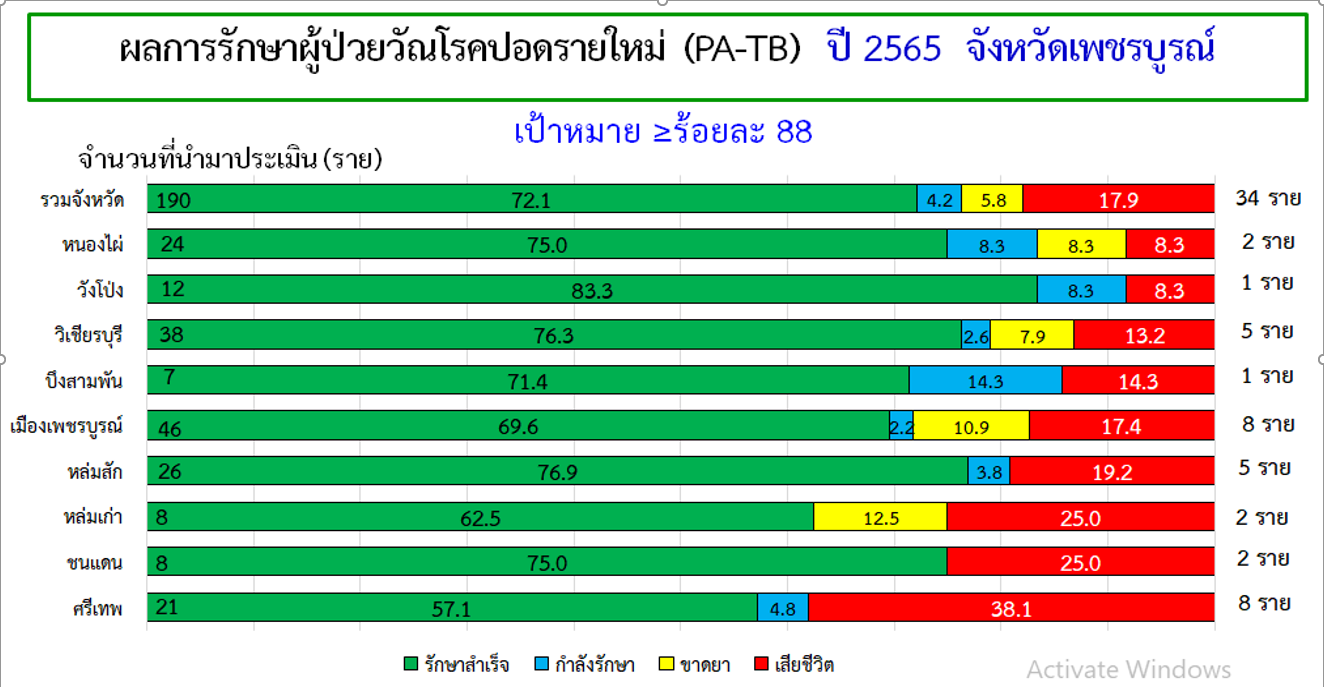 6
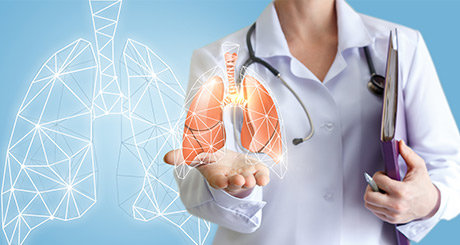 แนวทางการดำเนินงานแผนงานป้องกันควบคุมวัณโรค  ปี 2566
7
แนวทางการดำเนินงานแผนงานป้องกันควบคุมวัณโรค  ปี 2566
เป้าหมาย (Goals) อุบัติการณ์วัณโรคของกระทรวงสาธารณสุข
อัตราความครอบคลุมการค้นพบและขึ้นทะเบียนรักษาวัณโรครายใหม่และกลับเป็นซ้ำ               ≥ ร้อยละ 90
อัตราผลสำเร็จการรักษาผู้ป่วยวัณโรคปอดรายใหม่ ≥ ร้อยละ 88
8
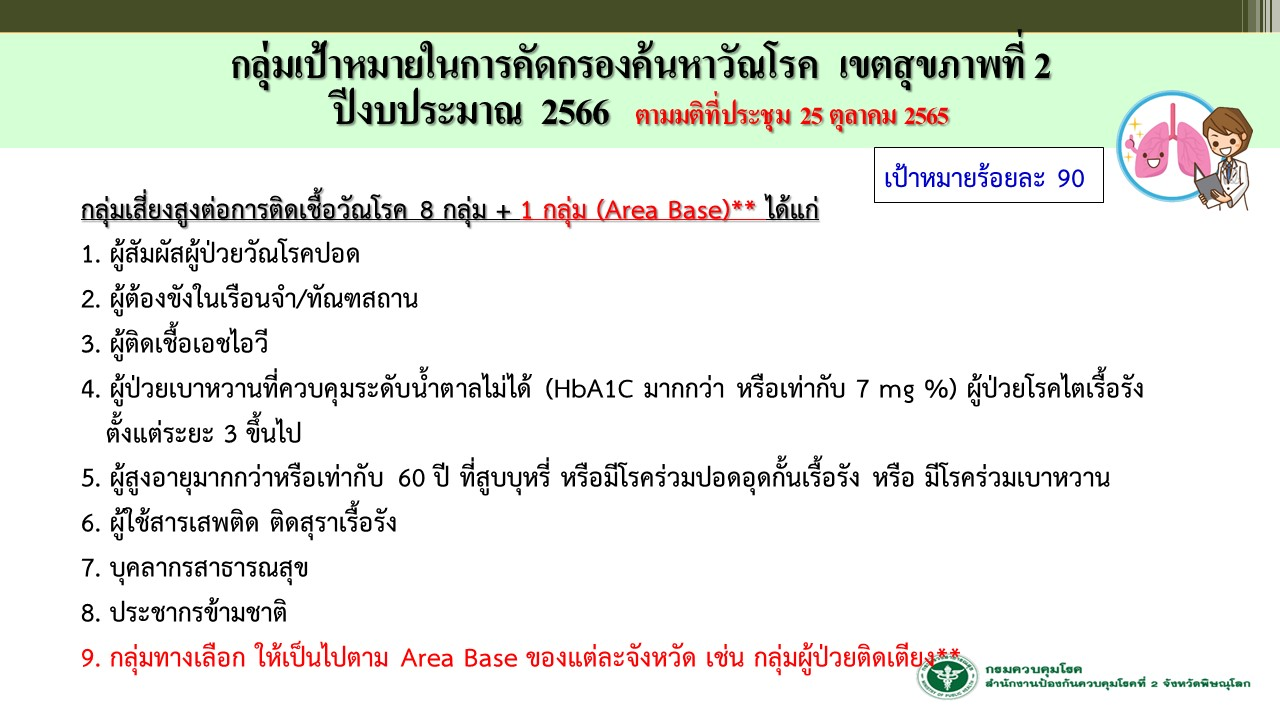 9
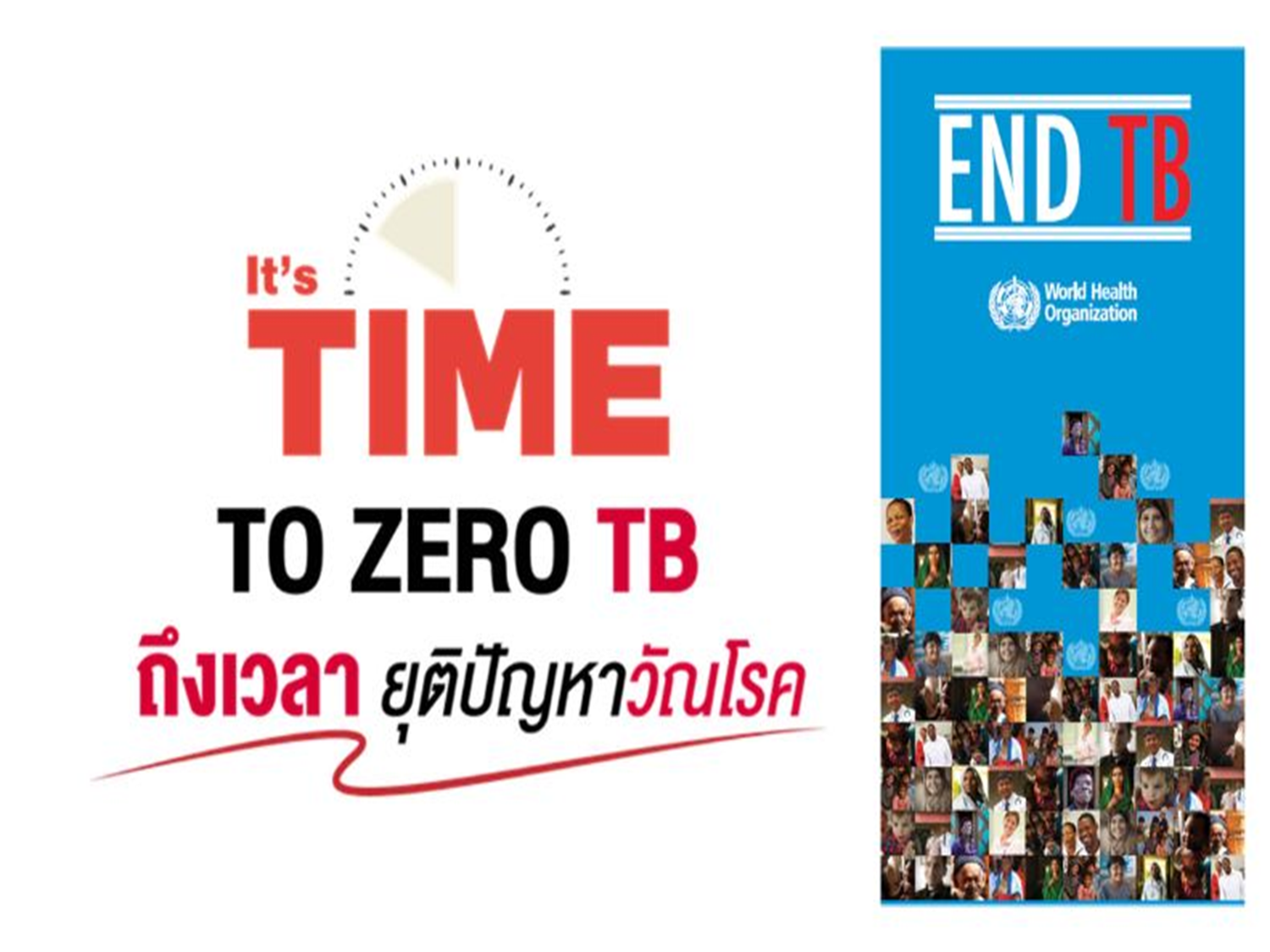 10